SST and OLR Relationship in Observations and CFS
Data:
Observations: Jan. 1982 – Dec. 2018
SST: Monthly mean NCDC SST, 1o × 1o
OLR: NOAA Interpolated OLR, monthly mean,  2.5o × 2.5o

CFSv2: Jan. 1982 – Dec. 2018 (hindcast and forecast)
1o × 1o    
20 members

Scatter plots: 
SST vs. OLR (averaged in the Niño 3.4 region)
Total field
Anomalies
1
OBS
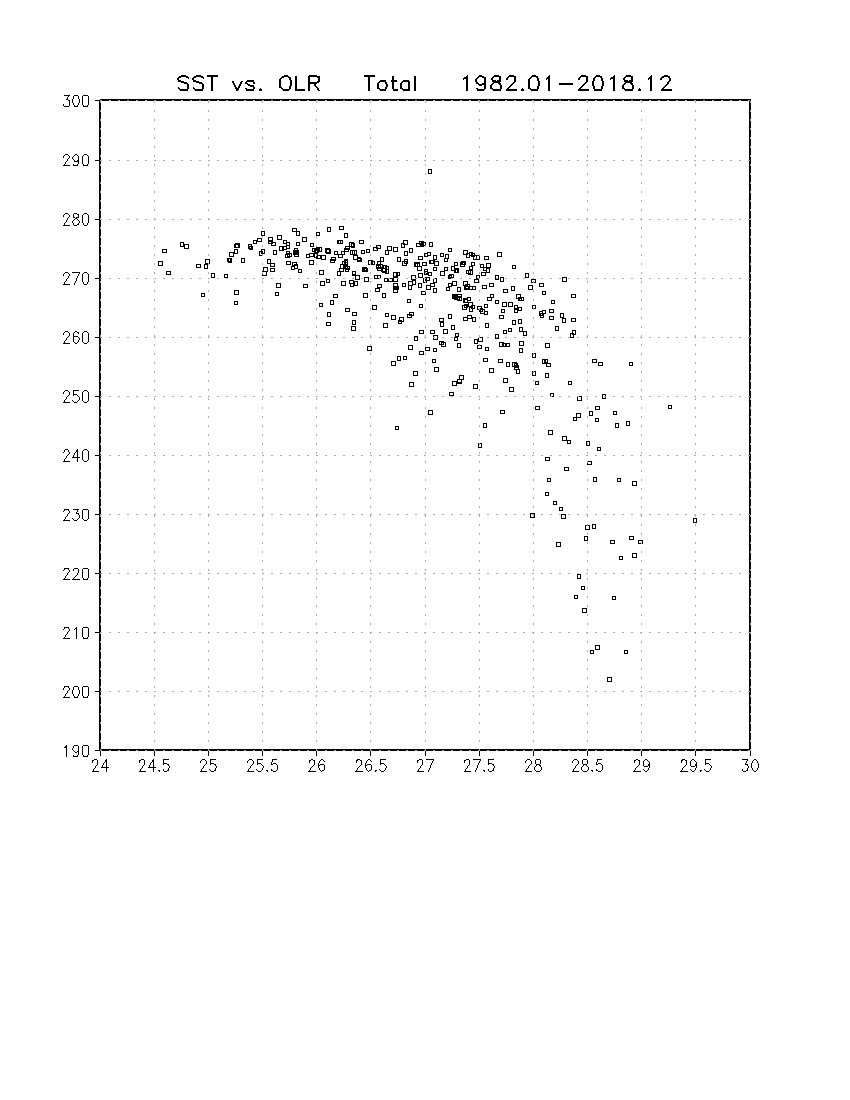 Monthly mean data
Both SST and OLR are the averages in the Niño 3.4 region.
OLR (W m–2)
OLR ≤ 240 W m–2 
 Deep convection
SST threshold (28oC) for deep convection
SST (oC)
2
CFS
0-Month Lead
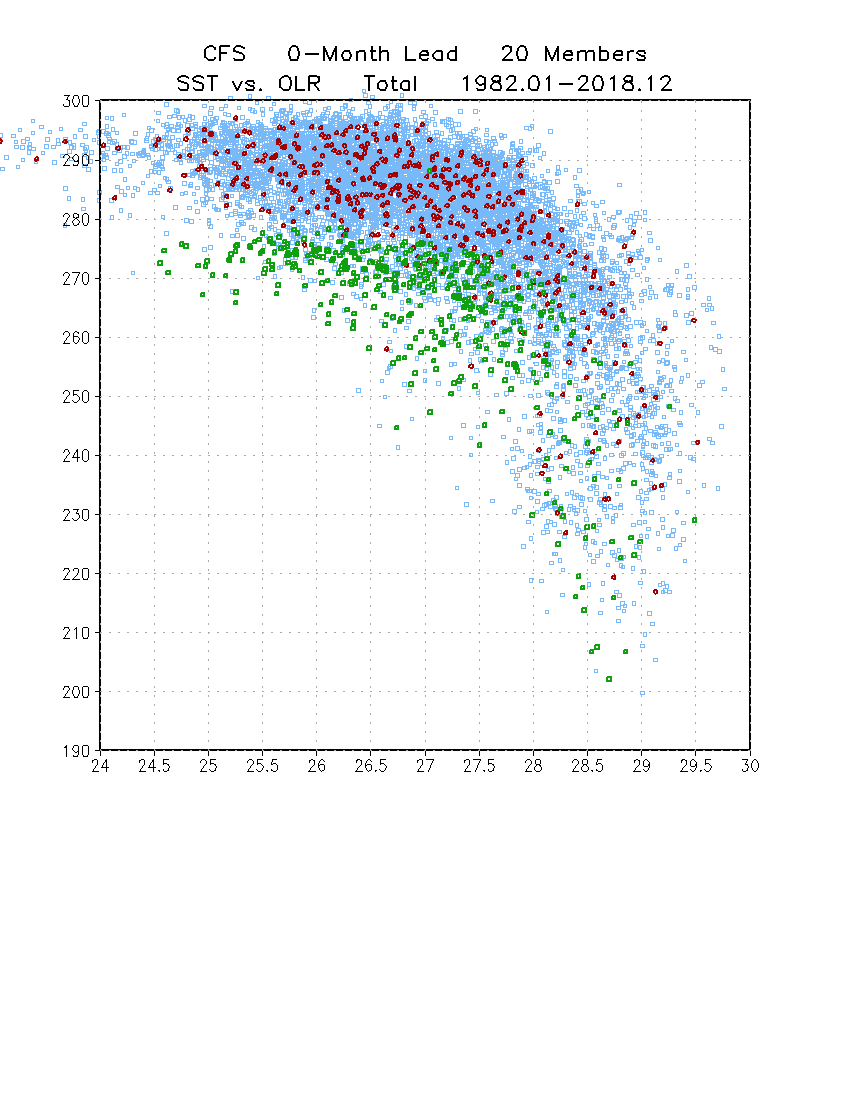 OLR (W m–2)
Observations
CFS 20 individual runs
CFS 20-member ensemble mean
SST (oC)
3
CFS
3-Month Lead
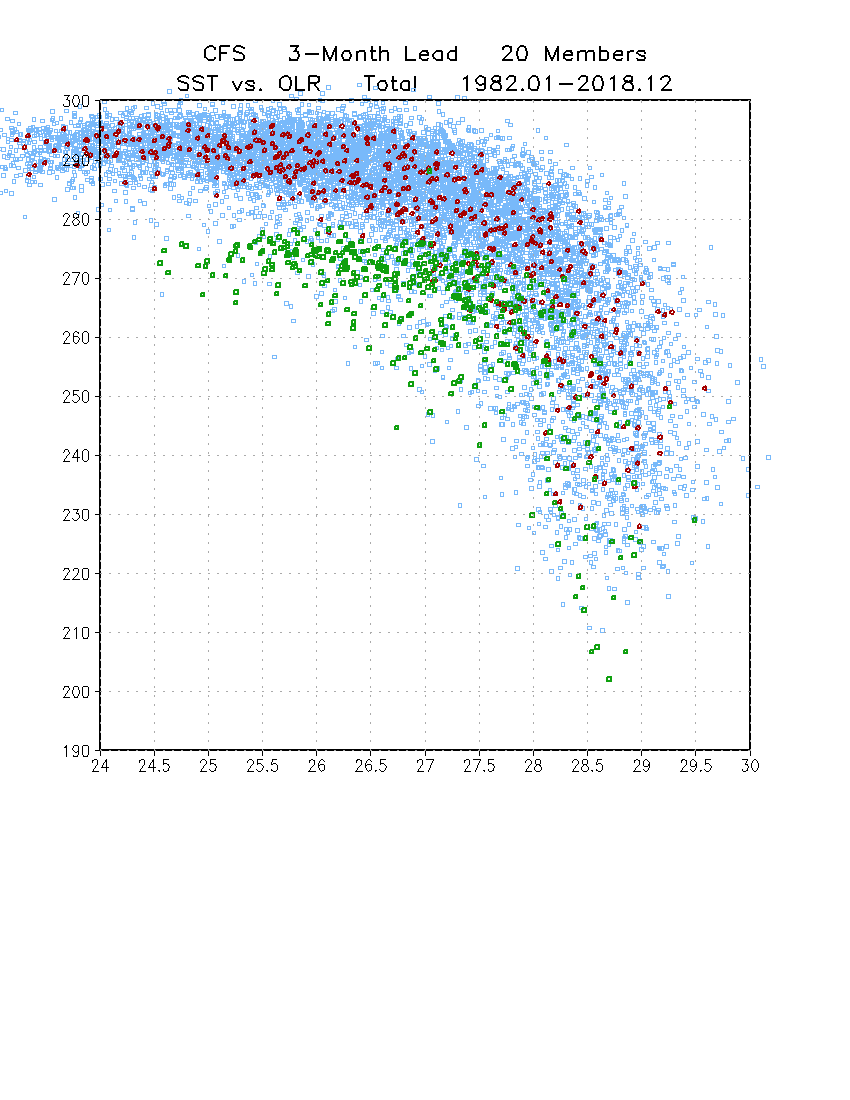 OLR (W m–2)
Observations
CFS 20 individual runs
CFS 20-member ensemble mean
SST (oC)
4
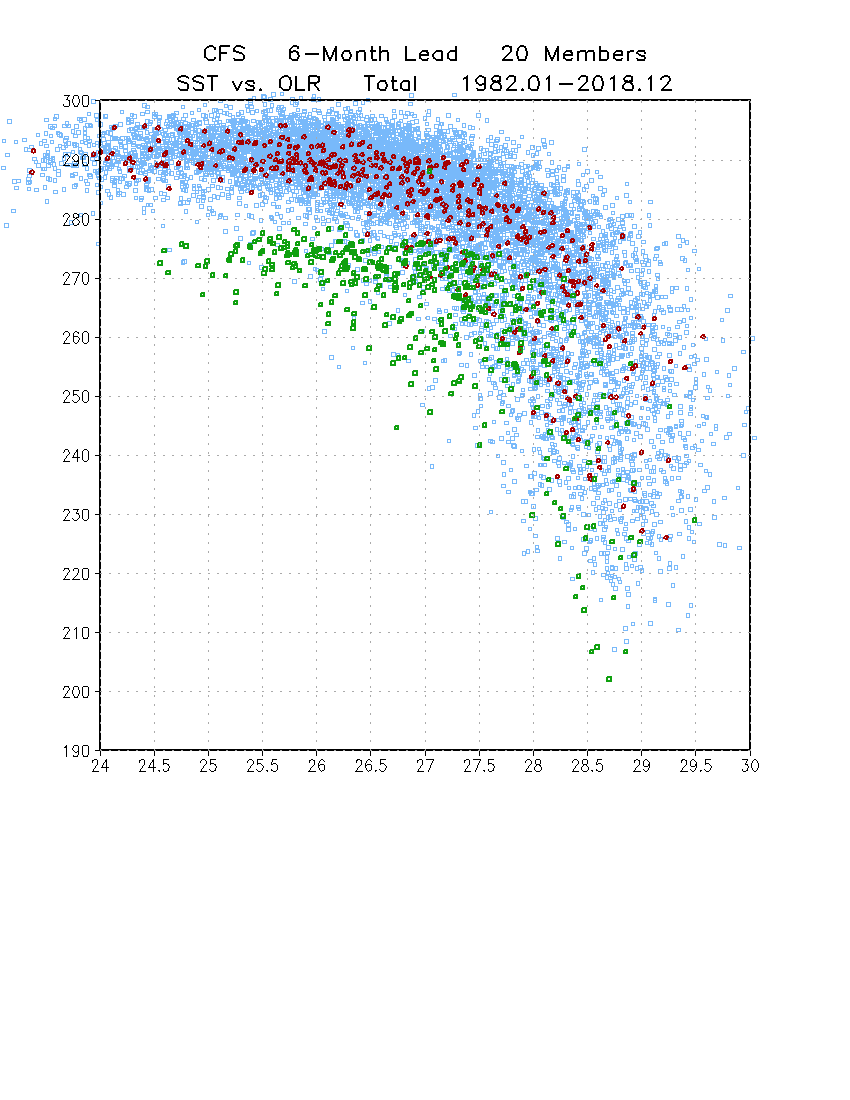 CFS
6-Month Lead
OLR (W m–2)
Observations
CFS 20 individual runs
CFS 20-member ensemble mean
SST (oC)
5
OBS
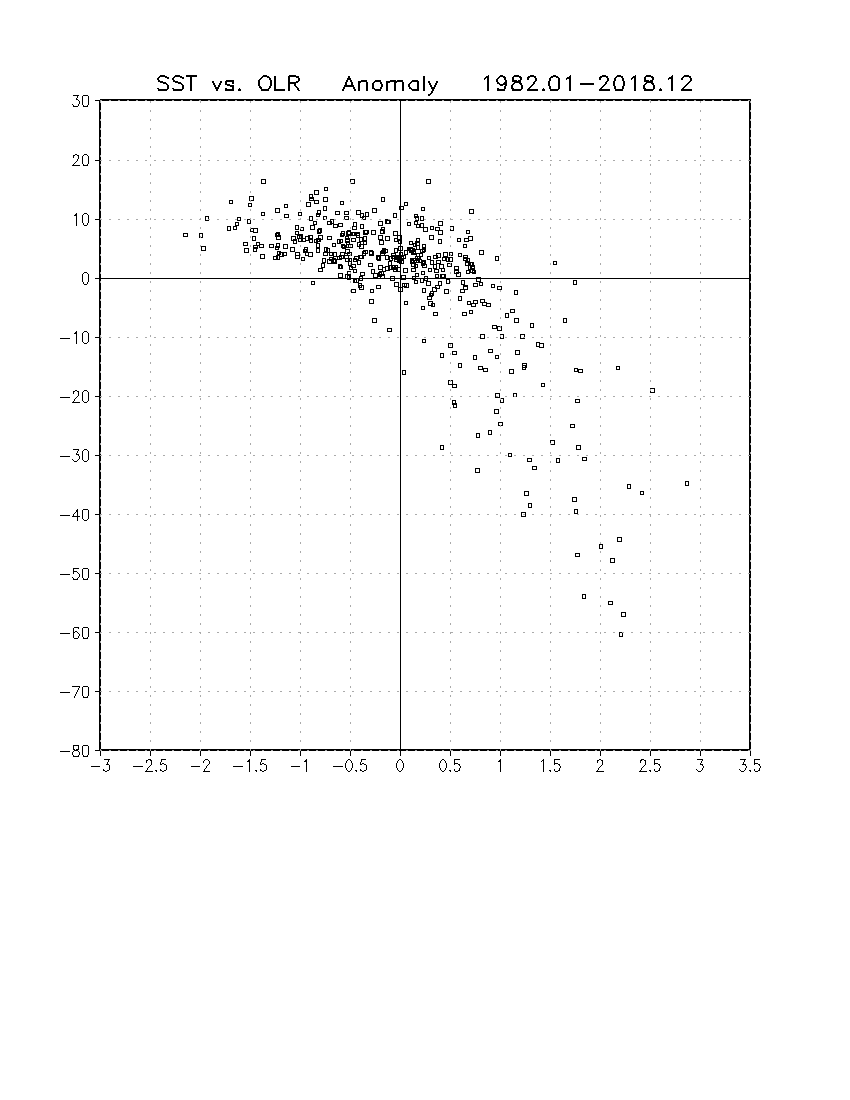 SST–OLR relationship:
Largely linear
Anomaly
OLR (W m–2)
SST (oC)
6
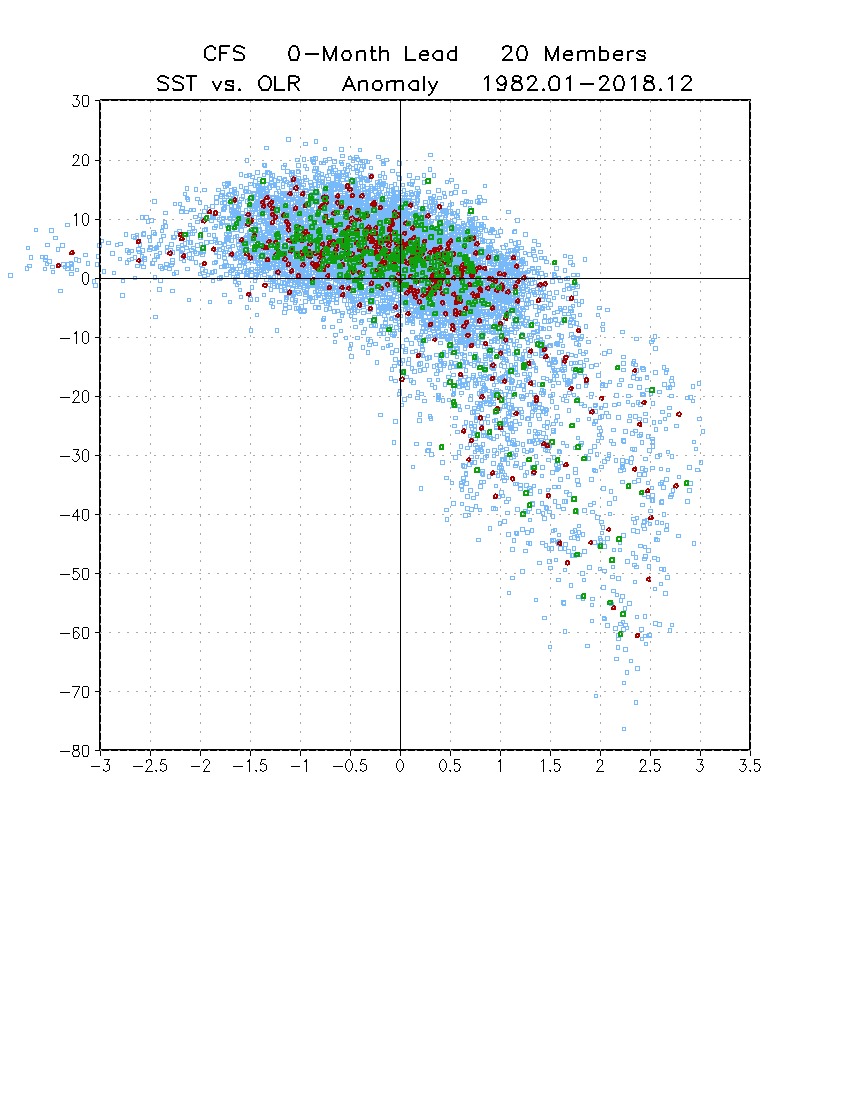 CFS:
0-Month Lead
Anomaly
OLR (W m–2)
Observations
CFS 20 individual runs
CFS 20-member ensemble mean
SST (oC)
7
CFS
3-Month Lead
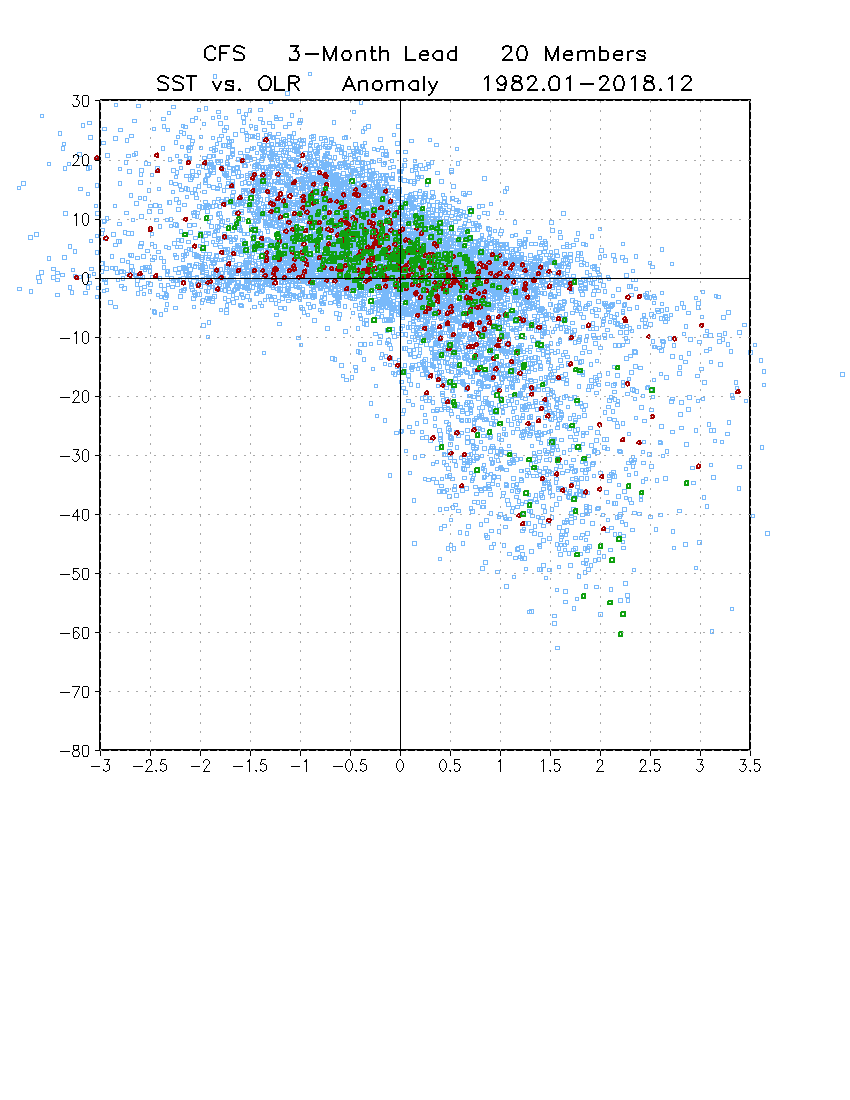 Anomaly
OLR (W m–2)
Observations
CFS 20 individual runs
CFS 20-member ensemble mean
SST (oC)
8
CFS
6-Month Lead
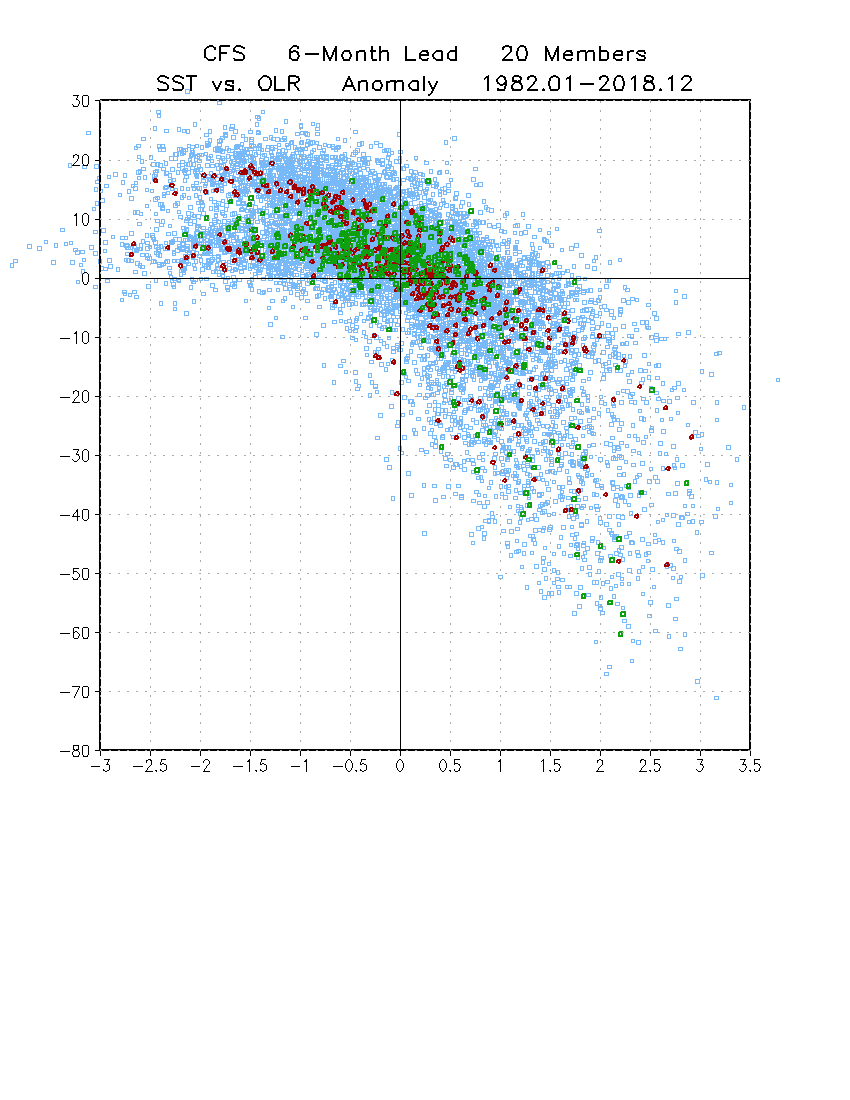 Anomaly
OLR (W m–2)
Observations
CFS 20 individual runs
CFS 20-member ensemble mean
SST (oC)
9
OBS: Seasonality
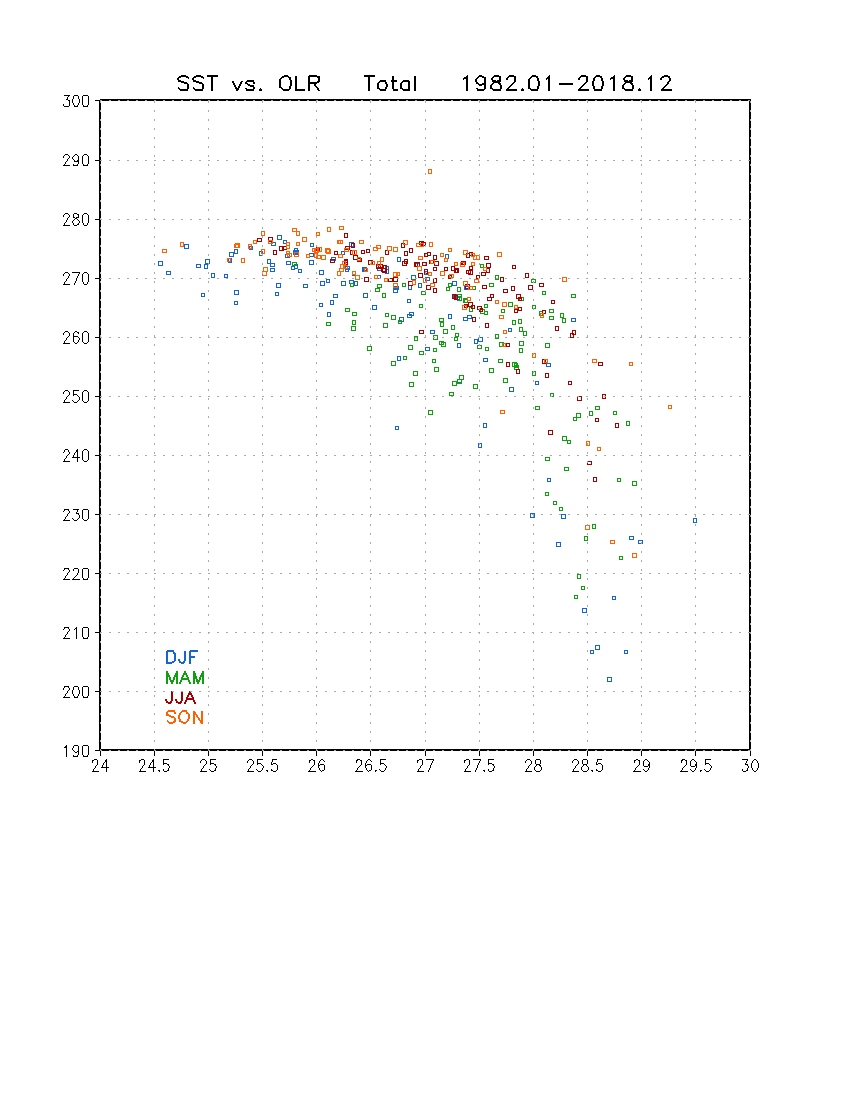 Monthly mean data
DJF: Dec, Jan, Feb
MAM: Mar, Apr, May
JJA: Jun, Jul, Aug
SON: Sep, Oct, Nov
JJA
SON
DJF
MAM
OLR (W m–2)
OLR ≤ 240 W m–2 
 Deep convection
MAM
DJF
SST threshold (28oC) for deep convection
SST (oC)
10
OBS: Seasonality
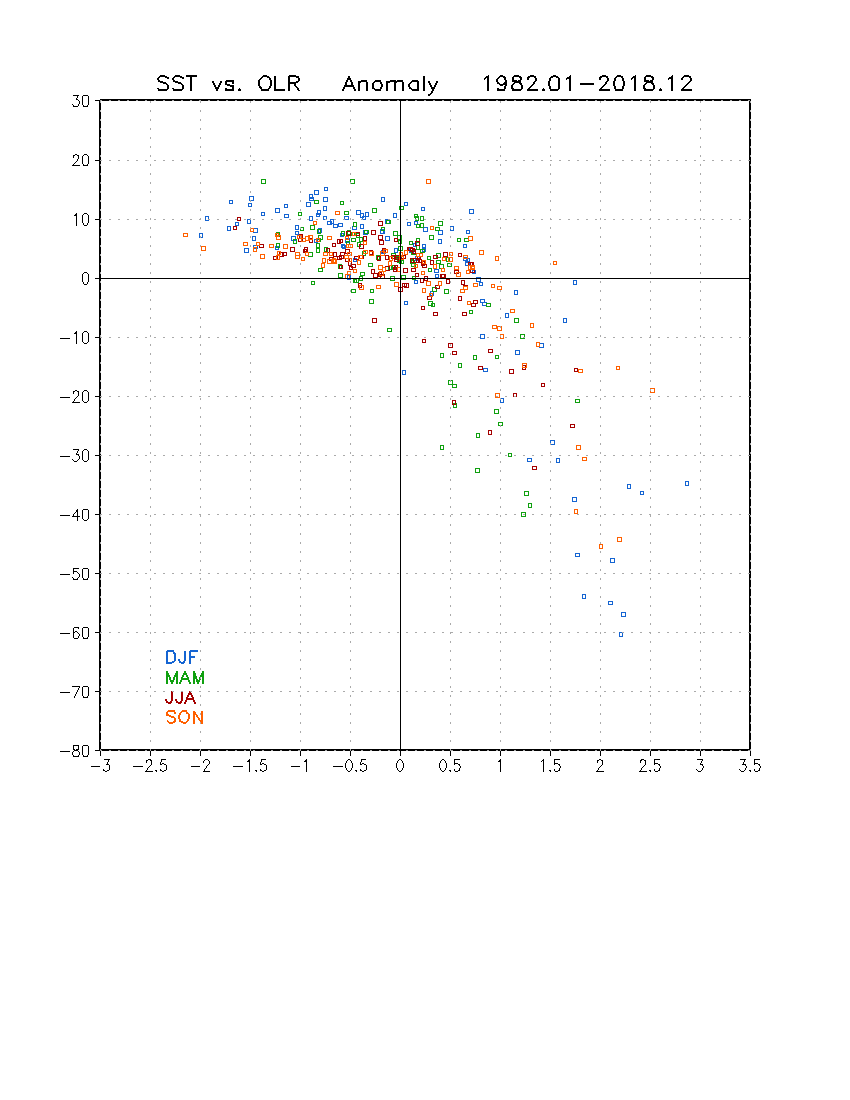 Anomaly
DJF: large amplitude
JJA, SON: small amplitude
DJF
SON
JJA
OLR (W m–2)
DJF
SST (oC)
11